PS MANANA
1
Life’s tragedy in our plates
What drives your actions?
PS MANANA
2
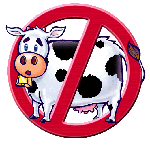 PS MANANA
3
INTRODUCTION
What you put in, will show on the outside
Is it just that?
What shall we do then?
If not?
I would love to welcome all to the second last of our presentations on the series of the “sooner the better”
PS MANANA
4
Reflections
On Sunday we looked at: Evangelism
Monday : the foundation of our faith
Tuesday : prophecy
Wednesday : worship
Thursday : three angels message
And to day : health
Tomorrow : current affairs
PS MANANA
5
What you put in will show on the outside
With the arrival of the European farmers and traders in the 1800s there was a move by Africans to drink European liquor, called “Cape Smoke”. This was highly unacceptable to many farmers because they believed alcohol made Africans disobedient.1 Apparently, the disobedience was displayed when workers were under the influence of liquor and would not take orders...
PS MANANA
6
What you put in will show on the outside
..., would absent themselves from work or even talk back, which farmers found unacceptable. This led to many new laws in the 1900s that controlled drinking, mostly by Africans. One of the controlling measures was the introduction of beer halls around 1908, which seemed to be based on the idea that it was wrong for the “natives” to have their own beer
PS MANANA
7
What you put in will show on the outside
...hall.1 The proliferation of illegal shebeens increased during this time, ultimately leading to unmonitored drinking patterns and abuse. One could argue that the prohibitions resulted in Africans wanting and finding ways of acquiring more of both home-brewed and European liquor (brandy).
PS MANANA
8
What you put in will show on the outside
There are points that we need to look at on the passages that we have read that are of note
Africans disobedient...
influence of liquor
It is interesting on how many of us have a slight understanding about liquor and its influence but is that the only substance that after and influence our actions?
PS MANANA
9
What you put in will show on the outside
(Proverbs 23:1–3, 20, 21.) “be not among winebibbers; among riotous eaters of flesh”
What a verse, what comes to your mind when you read this verse?
Winebibbers
riotous eaters of flesh”
PS MANANA
10
What you put in will show on the outside
(Galatians 6:7)  ‘’for whatsoever a men soweth, That shall he also reap.’’
The are many among us whose “GOD is their belly” (Philippians 3:19)
PS MANANA
11
What you put in will show on the outside
And said, If thou wilt diligently hearken to the voice of the LORD thy God, and wilt do that which is right in his sight, and wilt give ear to his commandments, and keep all his statutes, I will put none of these diseases upon thee, which I have brought upon the Egyptians:  for I am the LORD that healeth thee.   Exodus 15:26
PS MANANA
12
Men of God that knew this
“And God said, Behold, I have given you every herb bearing seed, which is upon the face of all the earth, and every tree, in the which is the fruit of a tree yielding seed;  to you it shall be for meat.” Genesis 1:29
PS MANANA
13
Men of God that knew this
“And he said, Behold, I have heard that there is corn in Egypt:  get you down thither, and buy for us from thence;  that we may live, and not die. ” Genesis 42:2
“And they came unto the brook of Eshcol, and cut down from thence a branch with one cluster of grapes, and they bare it between two upon a staff;  and they brought of the pomegranates, and of the figs.” Numbers 13:23
PS MANANA
14
Men of God that knew this
“But Daniel purposed in his heart that he would not defile himself with the portion of the king's meat, nor with the wine which he drank:  therefore he requested of the prince of the eunuchs that he might not defile himself.” Daniel 1:8
PS MANANA
15
Men of God that knew this
“And when the tempter came to him, he said, If thou be the Son of God, command that these stones be made bread.”  Matthew 4:3
“When thou sittest to eat with a ruler, consider diligently what is before thee:  And put a knife to thy throat, if thou be a man given to appetite.  Be not desirous of his dainties:  for they are deceitful meat.” Proverbs 23:1-3
PS MANANA
16
Men of God that knew this
“Incline not my heart to any evil thing, to practice wicked works with men that work iniquity:  and let me not eat of their dainties.” Psalms 141:4
“And they shall teach my people the difference between the holy and profane, and cause them to discern between the unclean and the clean.” Ezekiel 44:23
PS MANANA
17
Men of God that knew this
“It shall be a perpetual statute for your generations throughout all your dwellings, that ye eat neither fat nor blood.” Leviticus  3:17 
“And be not conformed to this world:  but be ye transformed by the renewing of your mind, that ye may prove what is that good, and acceptable, and perfect, will of God.”  Romans 12:2
PS MANANA
18
Fools?
“And Abigail came to Nabal;  and, behold, he held a feast in his house, like the feast of a king;  and Nabal's heart was merry within him, for he was very drunken:  wherefore she told him nothing, less or more, until the morning light.” 1 Samuel 25:36
PS MANANA
19
Fools?
“come let us feast and drink for tomorrow shall never come” (Isaiah 22:12–14.)
“Blessed art thou, O land, when thy king is the son of nobles, and thy princes eat in due season, for strength, and not for drunkenness! Ecclesiastes 10:17
PS MANANA
20
Fools?
“Take heed to yourselves, lest at any time your hearts be overcharged with surfeiting, and drunkenness, and cares of this life, and so that day come upon you unawares” Luke 21:34.
PS MANANA
21
Both or None!!!!
“for ye are bought with a price: therefore glorify GOD in your body, and in spirit, which are GOD’S” 1 Corinthians 6:19,20 
“beloved, I wish above all things that thou mayest prosper and be in good health, even as thy spirit prospereth” 3 John 2
PS MANANA
22
Both or None!!!!
“But rather we this in obedience to the laws of nature, and to preserve the temple of GOD for which we are.” 1 Corinthians 3:16,17 
“For whosoever shall keep the whole law, and yet offend in one point, he is guilty of all.” James 2:10
PS MANANA
23
Both or None!!!!
“Whosoever therefore shall break one of these least commandments, and shall teach men so, he shall be called the least in the kingdom of heaven:  but whosoever shall do and teach them, the same shall be called great in the kingdom of heaven.” Matthew 5:19
PS MANANA
24
What are the results?
”If any man defile the temple of God, him shall God destroy;  for the temple of God is holy, which temple ye are.” 1 Corinthians 3:17
PS MANANA
25
What are the results?
“And said, If thou wilt diligently hearken to the voice of the LORD thy God, and wilt do that which is right in his sight, and wilt give ear to his commandments, and keep all his statutes, I will put none of these diseases upon thee, which I have brought upon the Egyptians:  for I am the LORD that healeth thee.” Exodus 15:26
PS MANANA
26
What about this verse?
Notwithstanding thou mayest kill and eat flesh in all thy gates, whatsoever thy soul lusteth after, according to the blessing of the LORD thy God which he hath given thee:  the unclean and the clean may eat thereof, as of the roebuck, and as of the hart.” Deuteronomy 12:15
PS MANANA
27
What about this verse?
“For all that is in the world, the lust of the flesh, and the lust of the eyes, and the pride of life, is not of the Father, but is of the world.” 1 John 2:6
“Wherefore God also gave them up to uncleanness through the lusts of their own hearts, to dishonour their own bodies between themselves:”Romans 1:24
PS MANANA
28
What about this verse?
“Every moving thing that liveth shall be meat for you;  even as the green herb have I given you all things. ” Genesis 9:3
“And the waters prevailed upon the earth an hundred and fifty days.” Genesis 7:24 
    And He permitted that long-lived race to eat animal food to shorten their sinful lives. Soon after the flood the race began  to rapidly decrease in size, and in length of years.”—Counsels on Diet and Foods, p. 373.
PS MANANA
29
Canaan
Is it so?
“And when the dew fell upon the camp in the night, the manna fell upon it.” Numbers 11:9 
 “But they craved the fleshpots of Egypt, and mourned and cried for flesh, notwithstanding that the Lord had promised them that if they would submit to His will He would carry them into the land of Canaan and establish…
PS MANANA
30
Canaan
…them there, a pure, holy, happy people, and there should not be a feeble one in all their tribes; for He would take away all sickness from among them.”—Medical Ministry, p. 277.
PS MANANA
31
Canaan
“But with many of them God was not well pleased:  for they were overthrown in the wilderness. Now these things were our examples, to the intent we should not lust after evil things, as they also lusted.” 1 Corinthians 10:5,6
PS MANANA
32
Canaan
“Wherefore gird up the loins of your mind, be sober, and hope to the end for the grace that is to be brought unto you at the revelation of Jesus Christ; As obedient children, not fashioning yourselves according to the former lusts in your ignorance:” 1 Peter 1:13,14
PS MANANA
33
Canaan
“But ye are a chosen generation, a royal priesthood, an holy nation, a peculiar people;  that ye should show forth the praises of him who hath called you out of darkness into his marvellous light:” 1 Peter 2:9
PS MANANA
34
loud voice
“And I saw another angel fly in the midst of heaven, having the everlasting gospel to preach unto them that dwell on the earth, and to every nation, and kindred, and tongue, and people, Saying with a loud voice,” Revelations 14:6,7(last part)
PS MANANA
35
loud voice
What did we learn about this message?
What about the wings/flying?
Do you think that those that are in pain/sick have this type of strength/power?
The same hour was the thing fulfilled upon Nebuchadnezzar:  and he was driven from men, and did eat grass as oxen, and his body was wet with the dew of heaven, till his hairs were grown like eagles' feathers, and his nails like birds' claws. Daniel 4:33
PS MANANA
36
loud voice
“And Miriam was shut out from the camp seven days:  and the people journeyed not till Miriam was brought in again.” Number 12:15
“And when Jesus was come into Peter's house, he saw his wife's mother laid, and sick of a fever. And he touched her hand, and the fever left her:  and she arose, and ministered unto them.” Matthew 8:14,15
PS MANANA
37
The sooner the better
“For seven years a man continued to go up and down the streets of Jerusalem, declaring the woes that were to come upon the city. By day and by night he chanted the wild dirge, “A voice from the east; a voice from the west; a voice from the four winds; a voice against Jerusalem and the temple; a voice against the bridegroom and the bride; and a voice against all the people.”
PS MANANA
38
The sooner the better
...This strange being was imprisoned and scourged; but no complaint escaped his lips. To insult and abuse he answered only, “Woe to Jerusalem! woe, woe to the inhabitants thereof!” His warning cry ceased not until he was slain in the siege he had foretold.” {GC88 30.3}
PS MANANA
39
The sooner the better
“Not one Christian perished in the destruction of Jerusalem.” {GC88 30.4}
“But I keep under my body, and bring it into subjection:  lest that by any means, when I have preached to others, I myself should be a castaway.” 1 Corinthians 9:27
PS MANANA
40
The sooner the better
Behold, thou art called a Jew, and restest in the law, and makest thy boast of God, And knowest his will, and approvest the things that are more excellent, being instructed out of the law; And art confident that thou thyself art a guide of the blind, a light of them which are in darkness...
PS MANANA
41
The sooner the better
...An instructor of the foolish, a teacher of babes, which hast the form of knowledge and of the truth in the law.  Thou therefore which teachest another, teachest thou not thyself?  thou that preachest a man should not steal, dost thou steal?  Thou that sayest a man should not commit adultery, dost thou commit adultery?  thou that abhorrest” Romans 2:17-22
PS MANANA
42
The sooner the better
“O Jerusalem, Jerusalem, thou that killest the prophets, and stonest them which are sent unto thee, how often would I have gathered thy children together, even as a hen gathereth her chickens under her wings, and ye would not!” Matthew 23:37
PS MANANA
43
The sooner the better
“Then Agrippa said unto Paul, Almost thou persuadest me to be a Christian.” Acts 26:38
“The Lord accepts no divided heart. He wants the whole man. He made all there is of man. He offered a complete sacrifice to redeem the body and soul of man.”—Special Testimonies on Education, p. 83.
PS MANANA
44
The sooner the better
“It is impossible for those who indulge the appetite to attain to Christian perfection.”—Ibid., p. 22. 
“If we weaken these powers of mind or body by wrong habits or indulgence of perverted appetite, it will be impossible for us to honor God as we should.”—Ibid., p. 21.
PS MANANA
45
The sooner the better
“Can [the Lord] be pleased when half the workers laboring in a place, teach that the principles of health reform are as closely allied to the third angel’s message as the arm is to the body, while their coworkers, by their practice, teach principles that are entirely opposite?”— Healthful Living (1897), p. 32.
PS MANANA
46